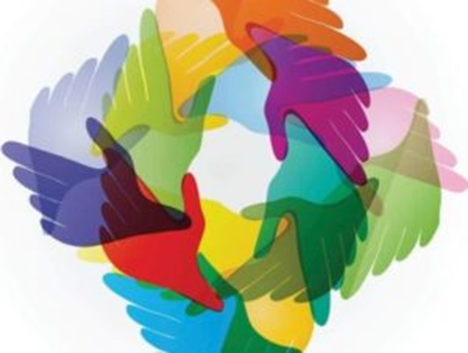 Гармония многообразия
Выполнила:
Классный руководитель
ГБПОУ «Безенчукский аграрный техникум»
Большакова Татьяна Леонидовна
п.г.т. Безенчук, 2023
Гармония многообразия
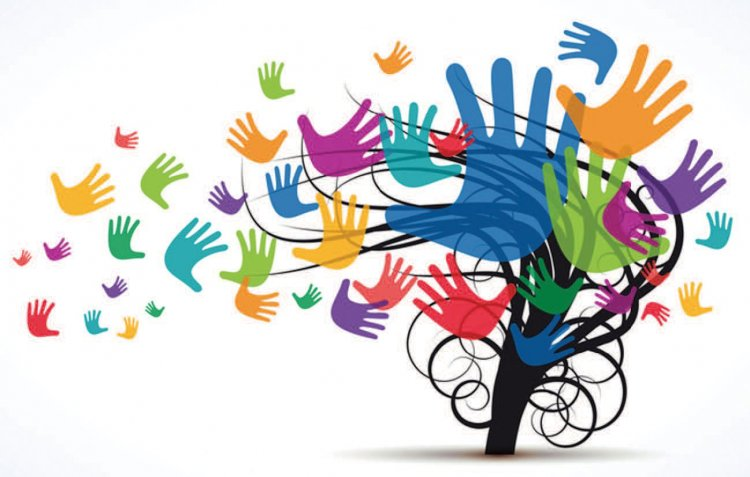 Цель                              национального проекта «Образование»
Актуальность
Тематическое направление
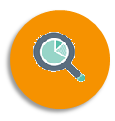 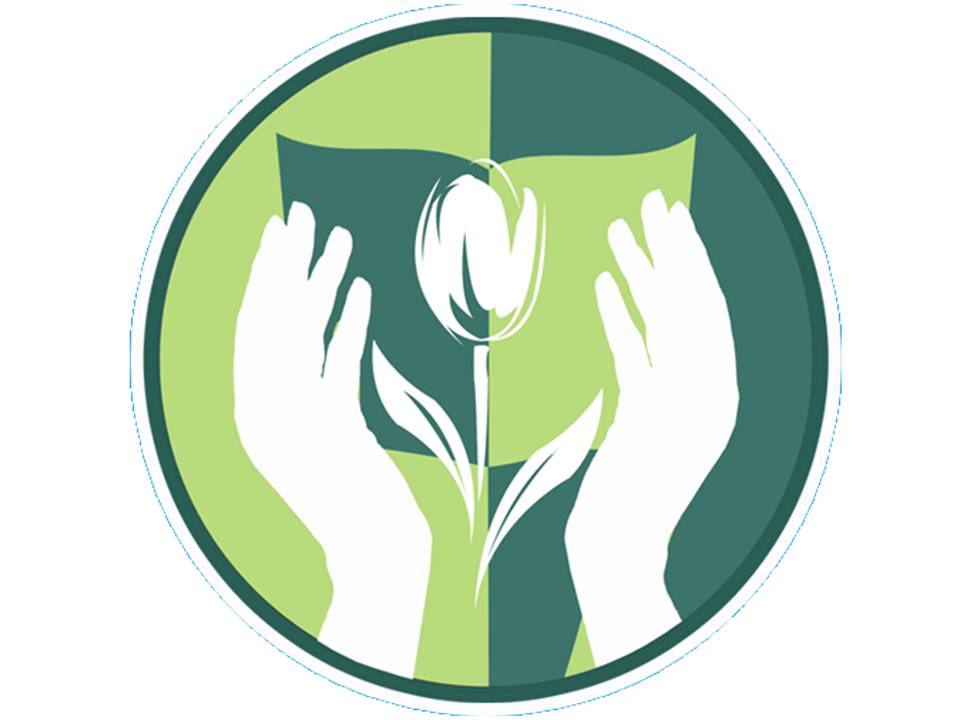 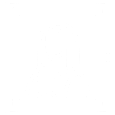 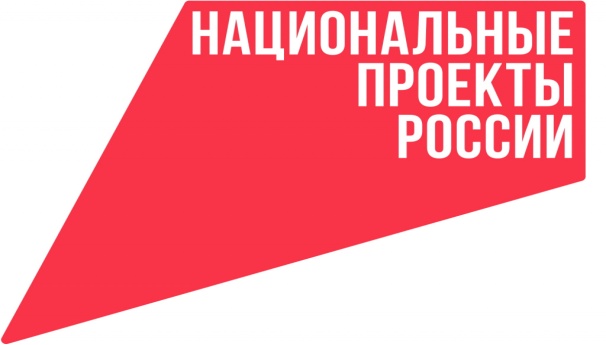 Воспитание гармонично развитой
и социально ответственной личности на основе духовно-нравственных ценностей
Проблема терпимого отношения к другим людям, их взглядам
Нравственное воспитание
Гармония многообразия
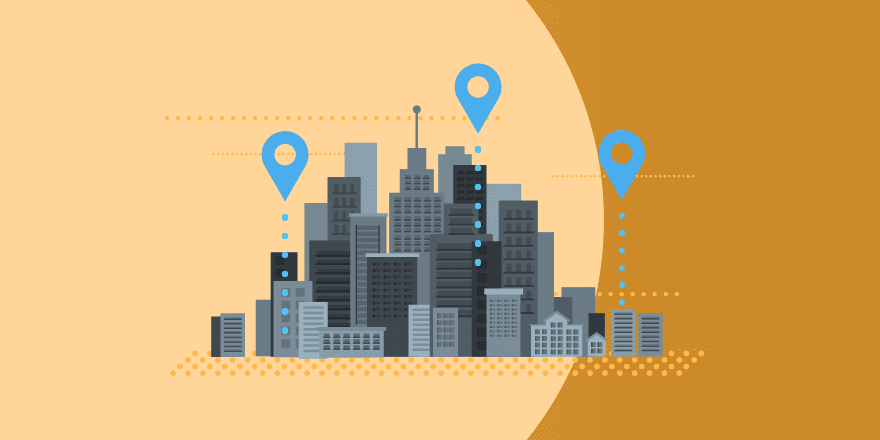 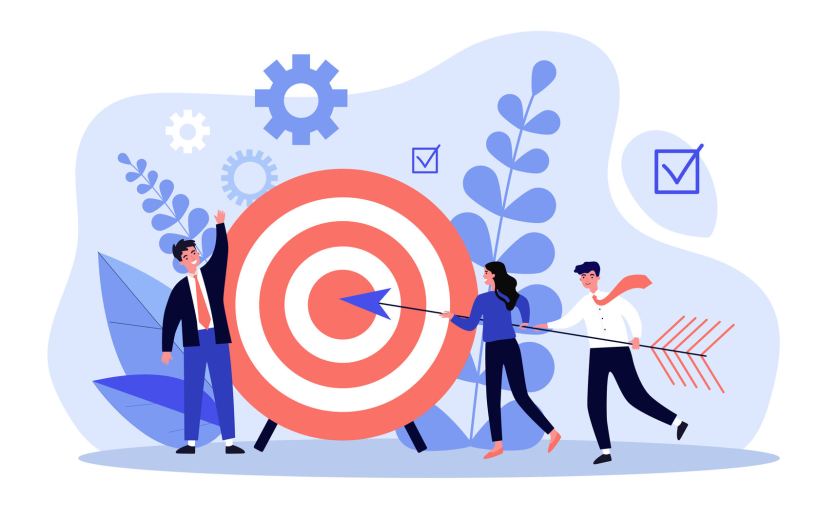 Целевая аудитория
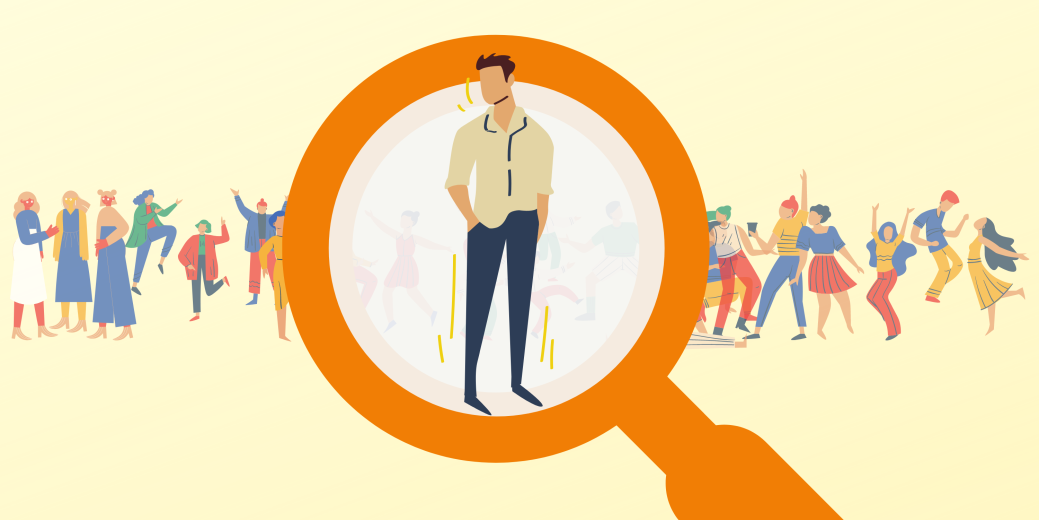 Роль и место мероприятия
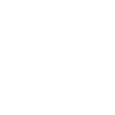 Цель
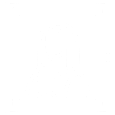 повышение уровня коммуникативной культуры студентов для преодоления и предупреждения социально-эмоциональных проблем при адаптации в социуме
Деятельности классного руководителя по реализации  рабочей программы воспитания 
Тесно связан с другими мероприятиями  профилактической направленности
16-18 лет
Гармония многообразия
Педагогические
технологии
Методы
Ресурсы
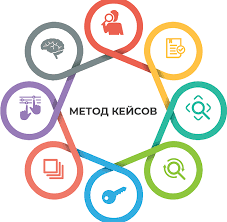 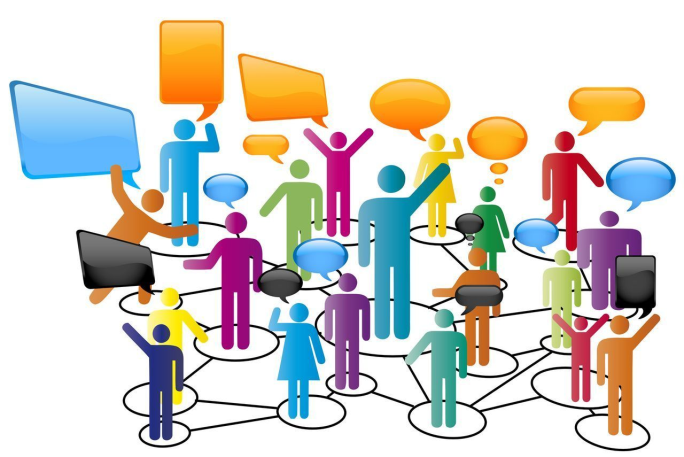 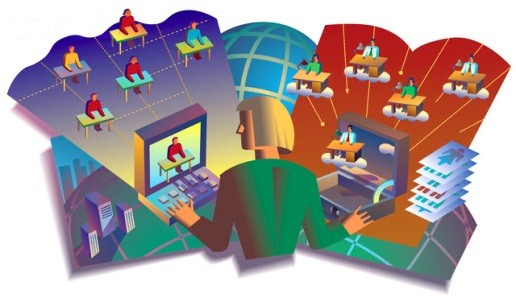 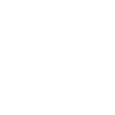 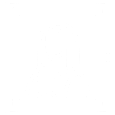 Психолог «Дом Детства» 
Кейсы
Смартфоны/программа для считывания qr - кодов
Плакаты
Ноутбук/программы
ИКТ-технология
Проектная технология  
Исследовательская технология
Здоровье сберегающая технология
Подготовительная работа:
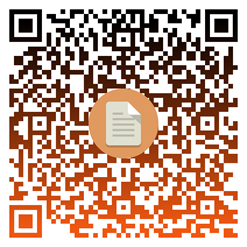 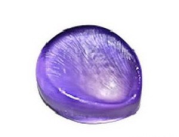 Онлайн опрос о толерантности обучающихся
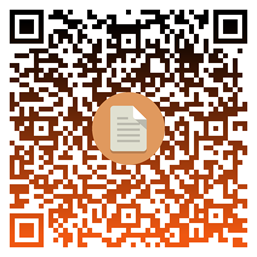 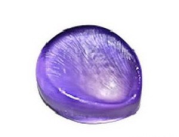 Онлайн опрос о толерантности родителей
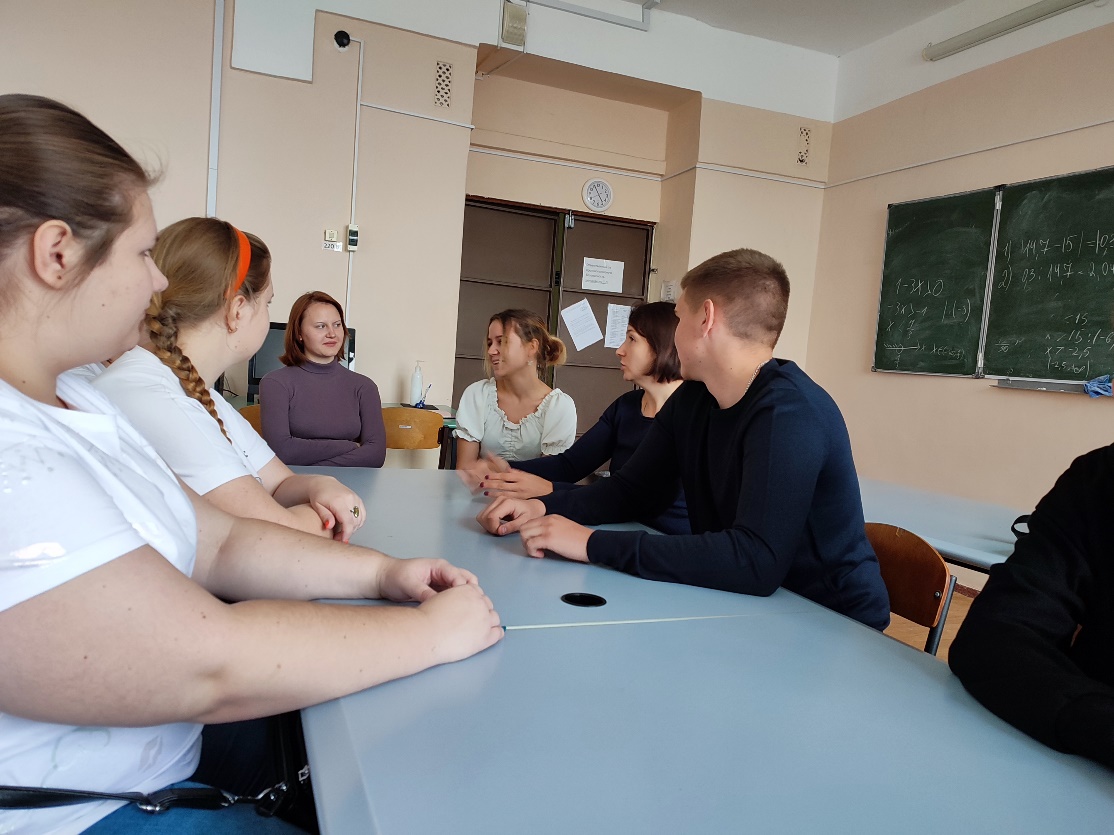 Индивидуальная работа с обучающимися           при подготовке к классному часу
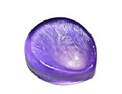 Ход классного часа
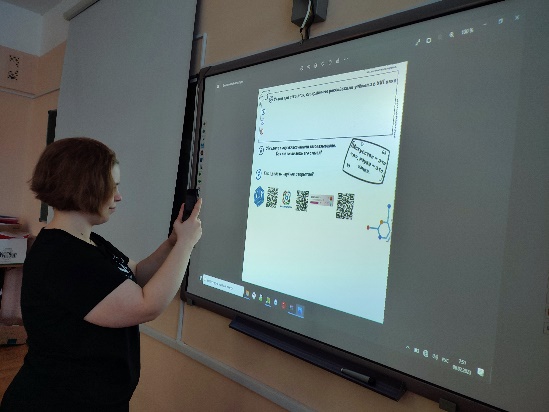 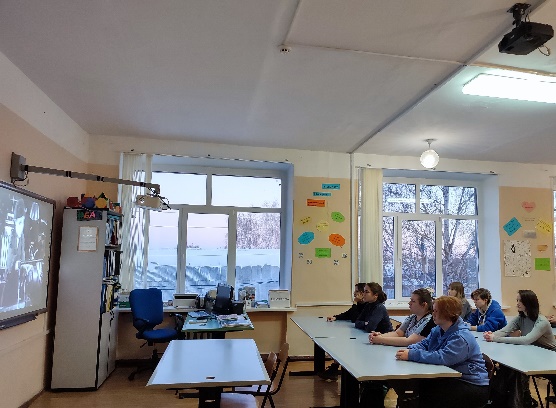 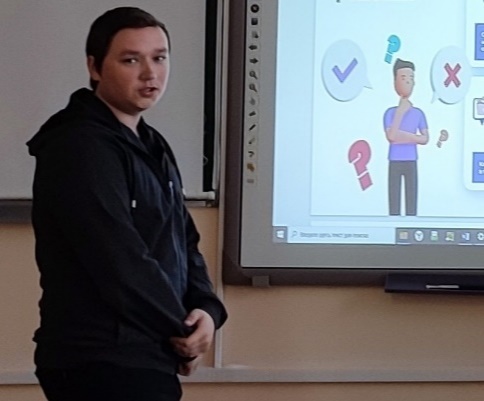 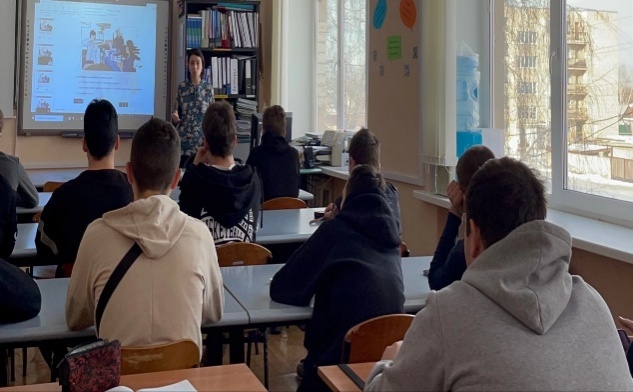 Выдача кейсов
Просмотр видеофильмов
Доклад обучающихся
Вступительное слово классного руководителя
Ход классного часа
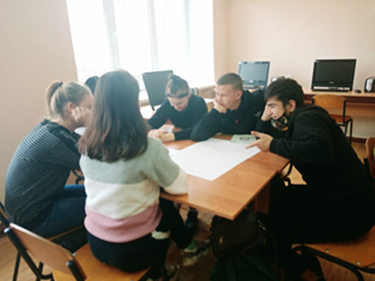 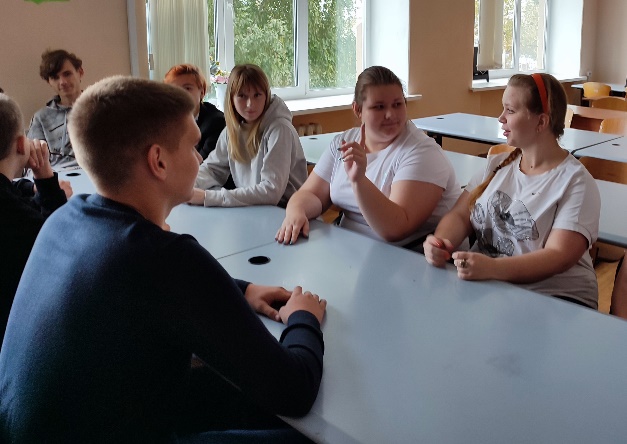 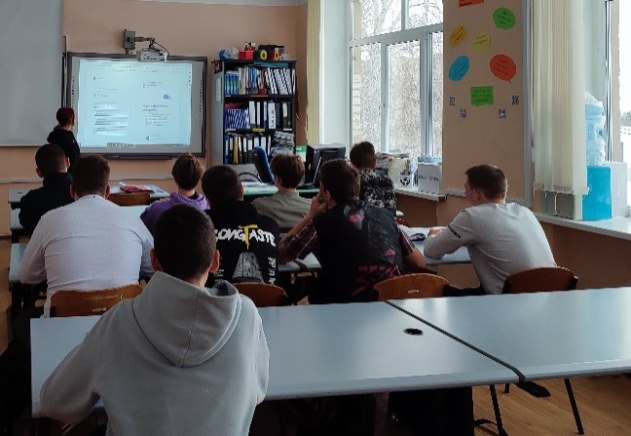 Решение кейсов: самостоятельная работа в микрогруппах
Демонстрация решения кейсов: схемы, рассказы
Заключительное слово классного руководителя
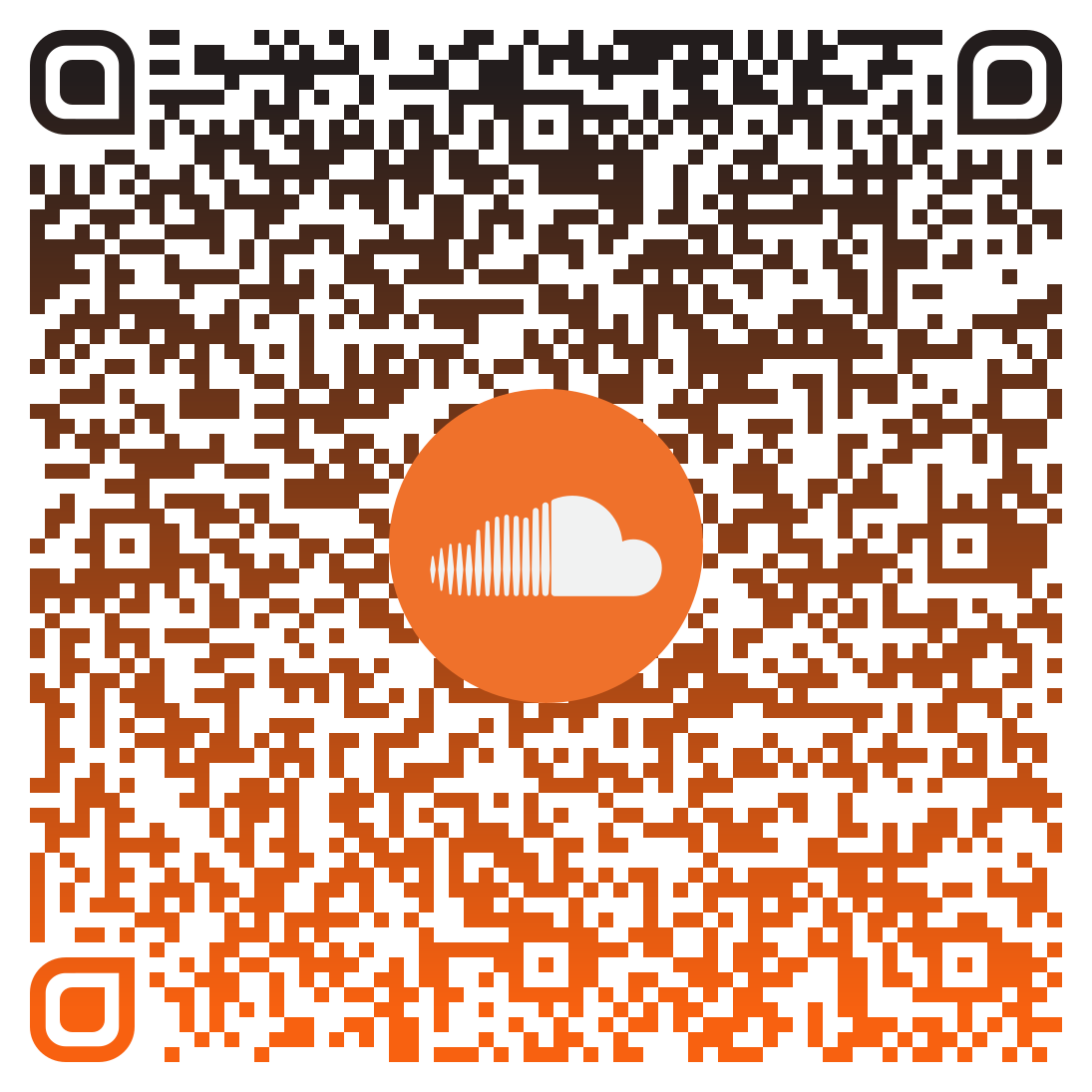 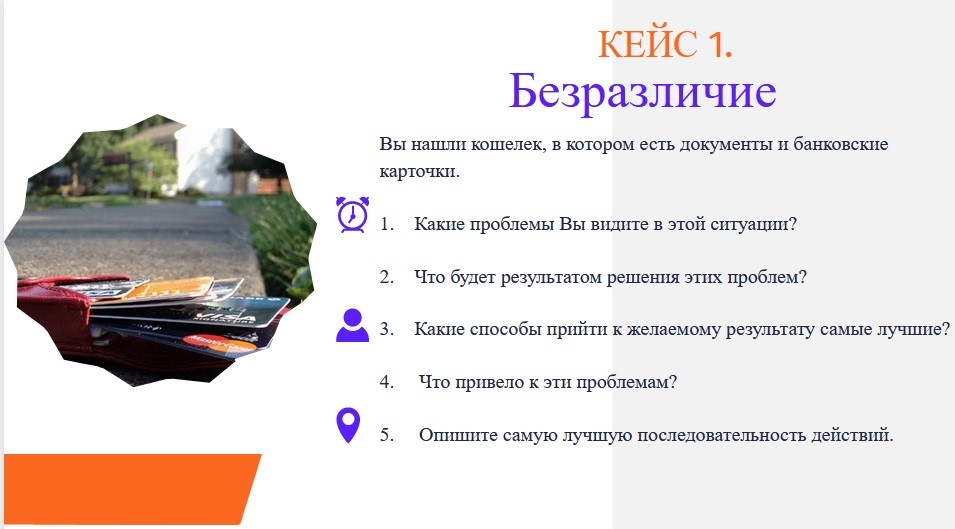 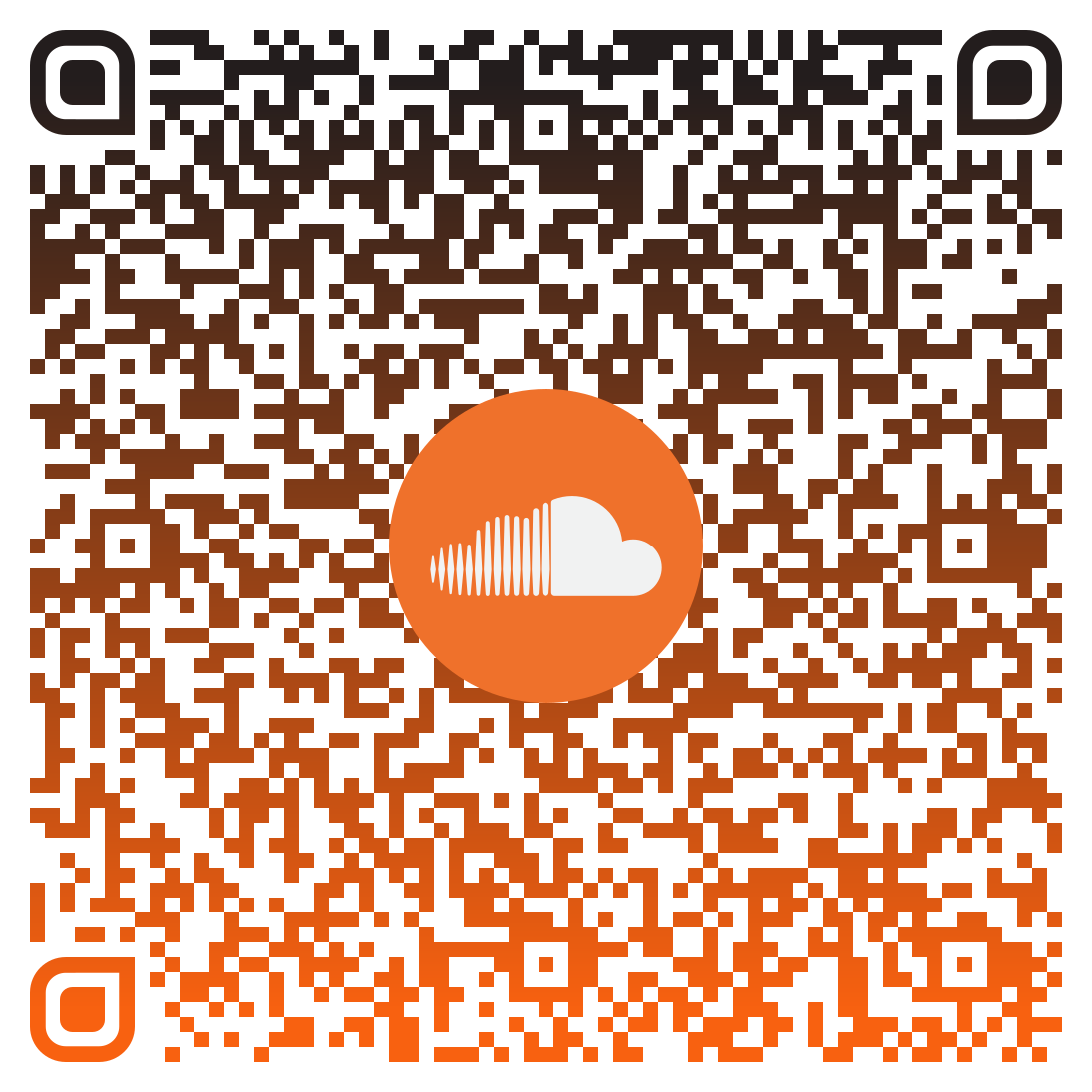 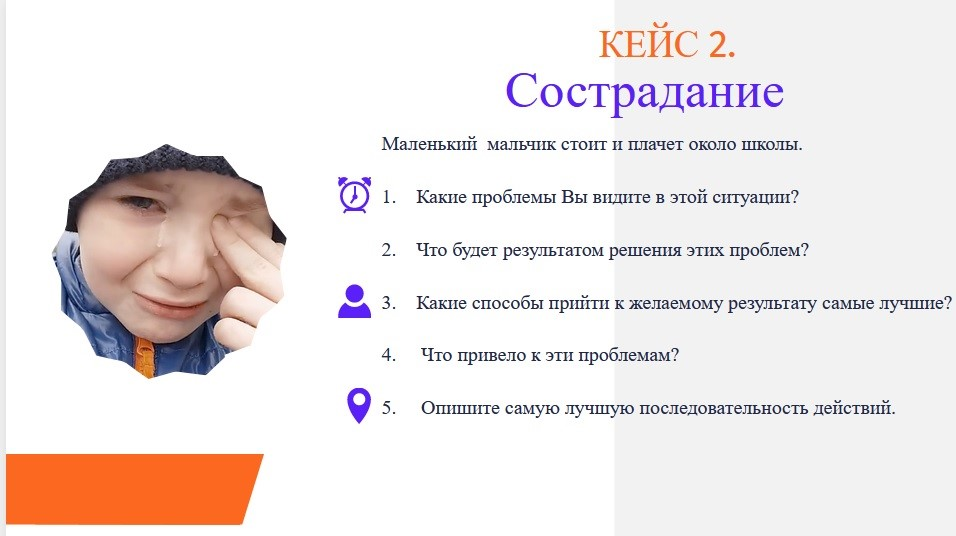 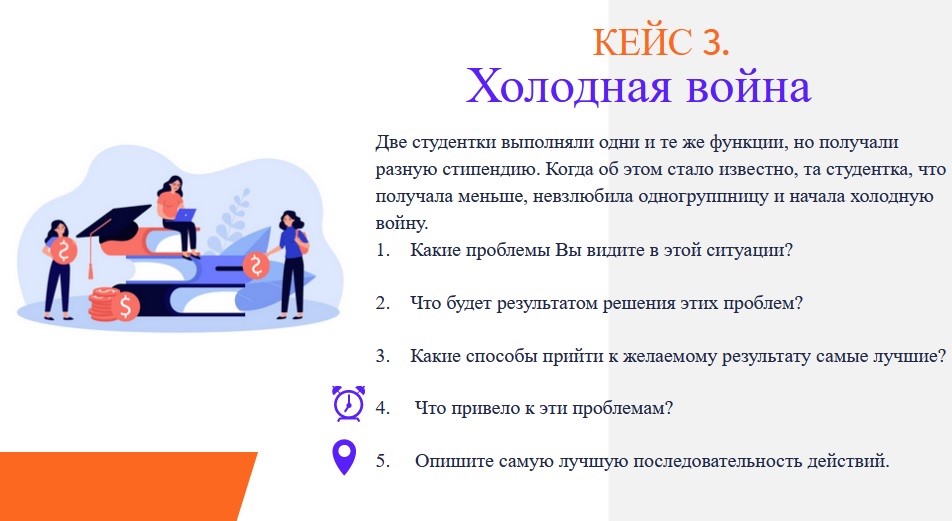 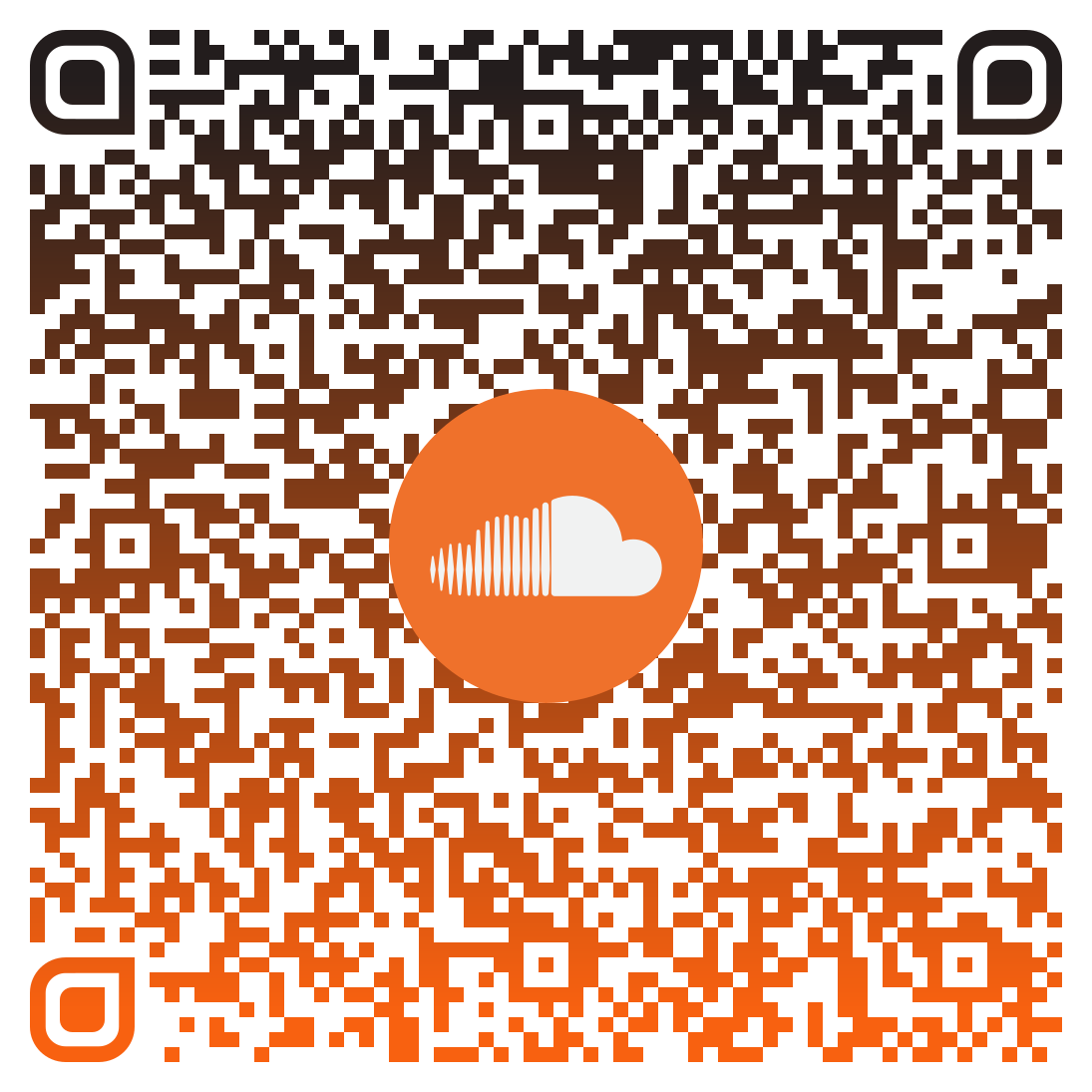 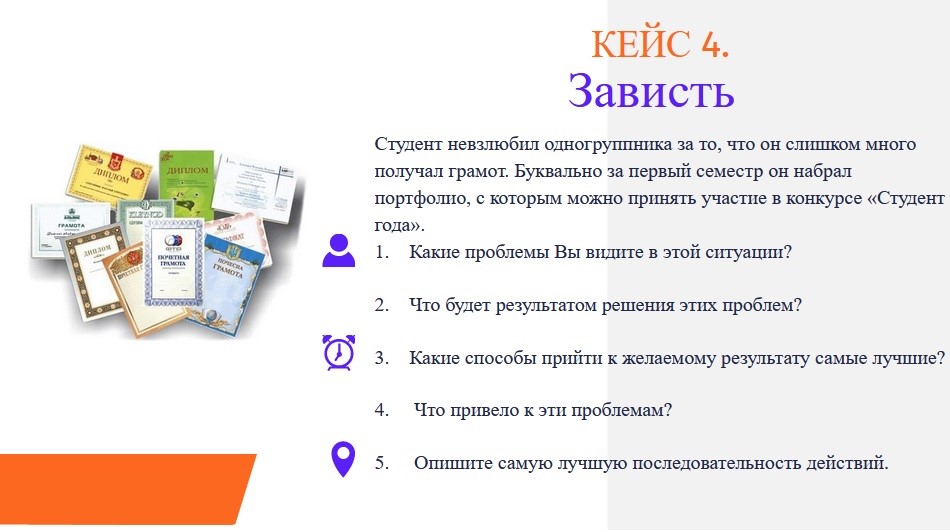 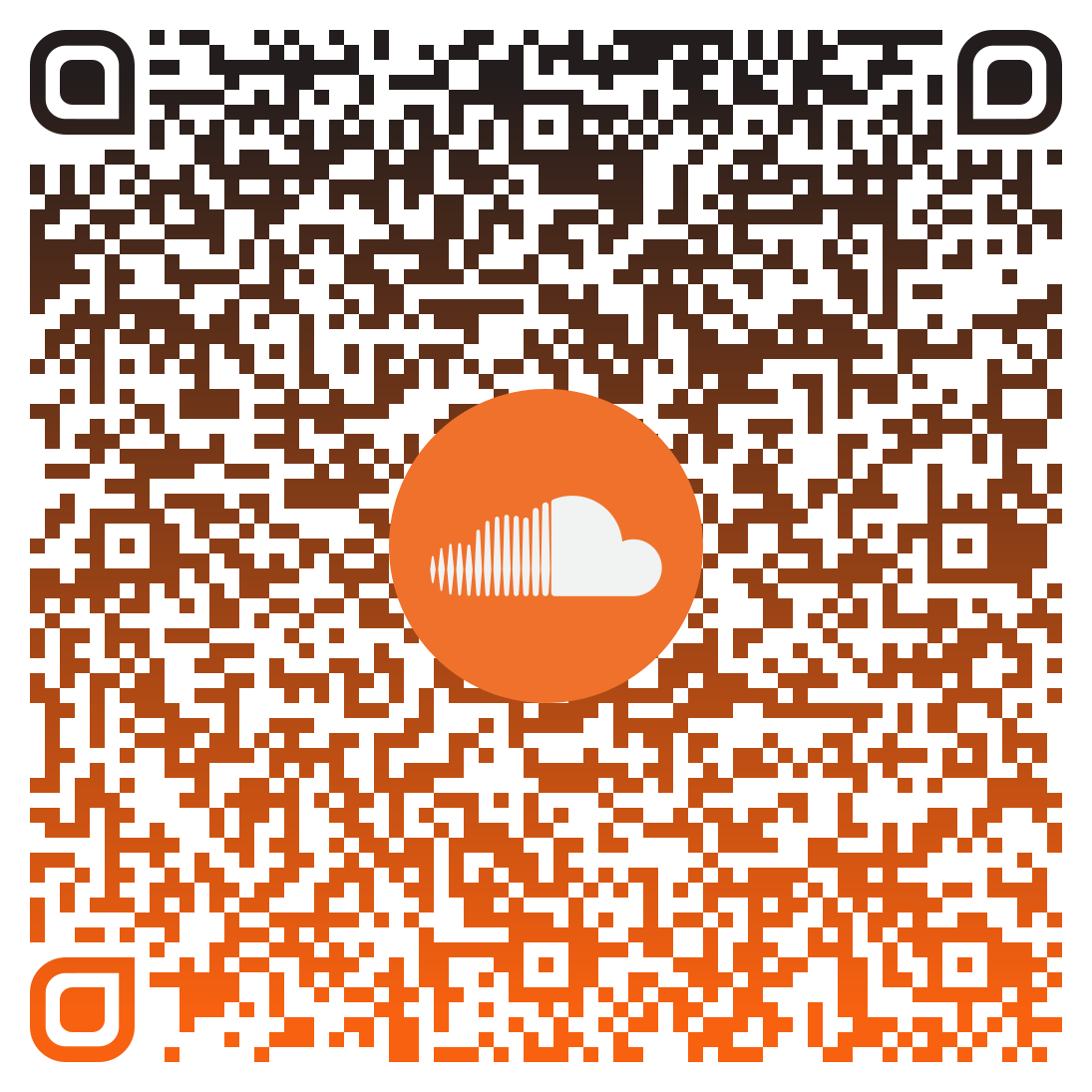 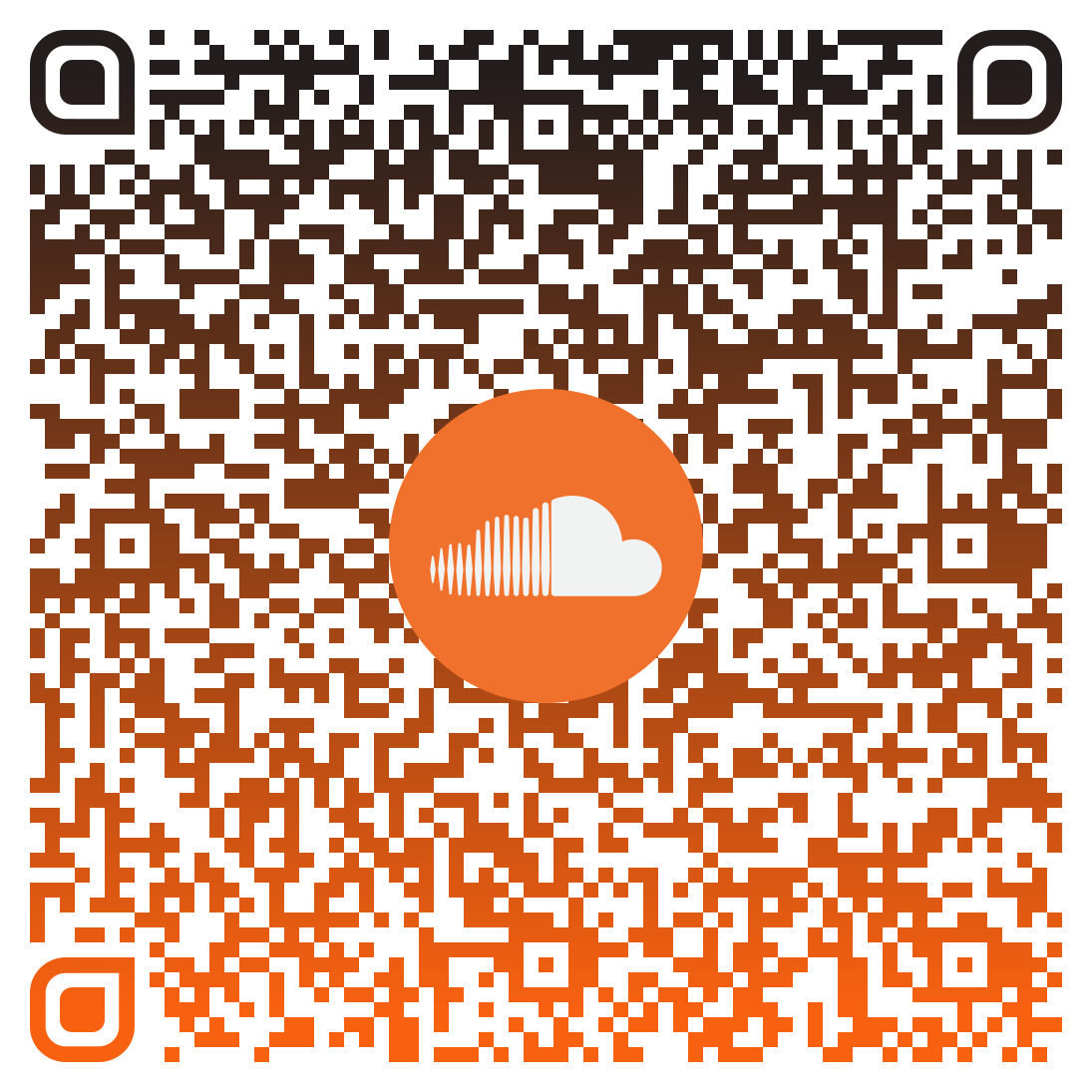 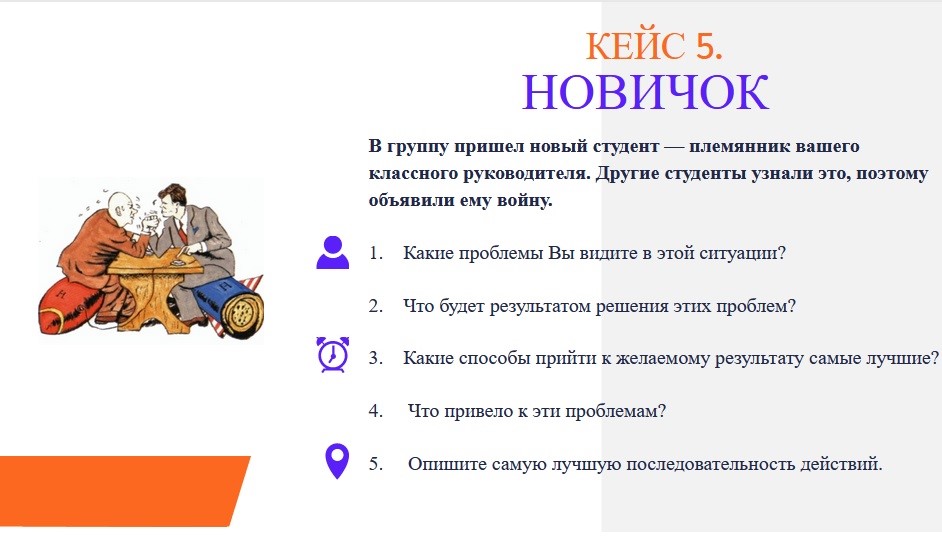 Результат
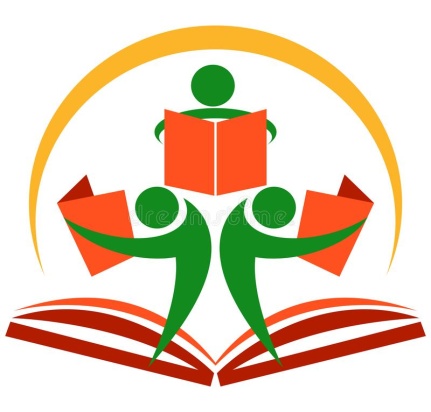 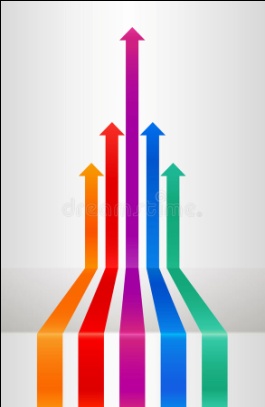 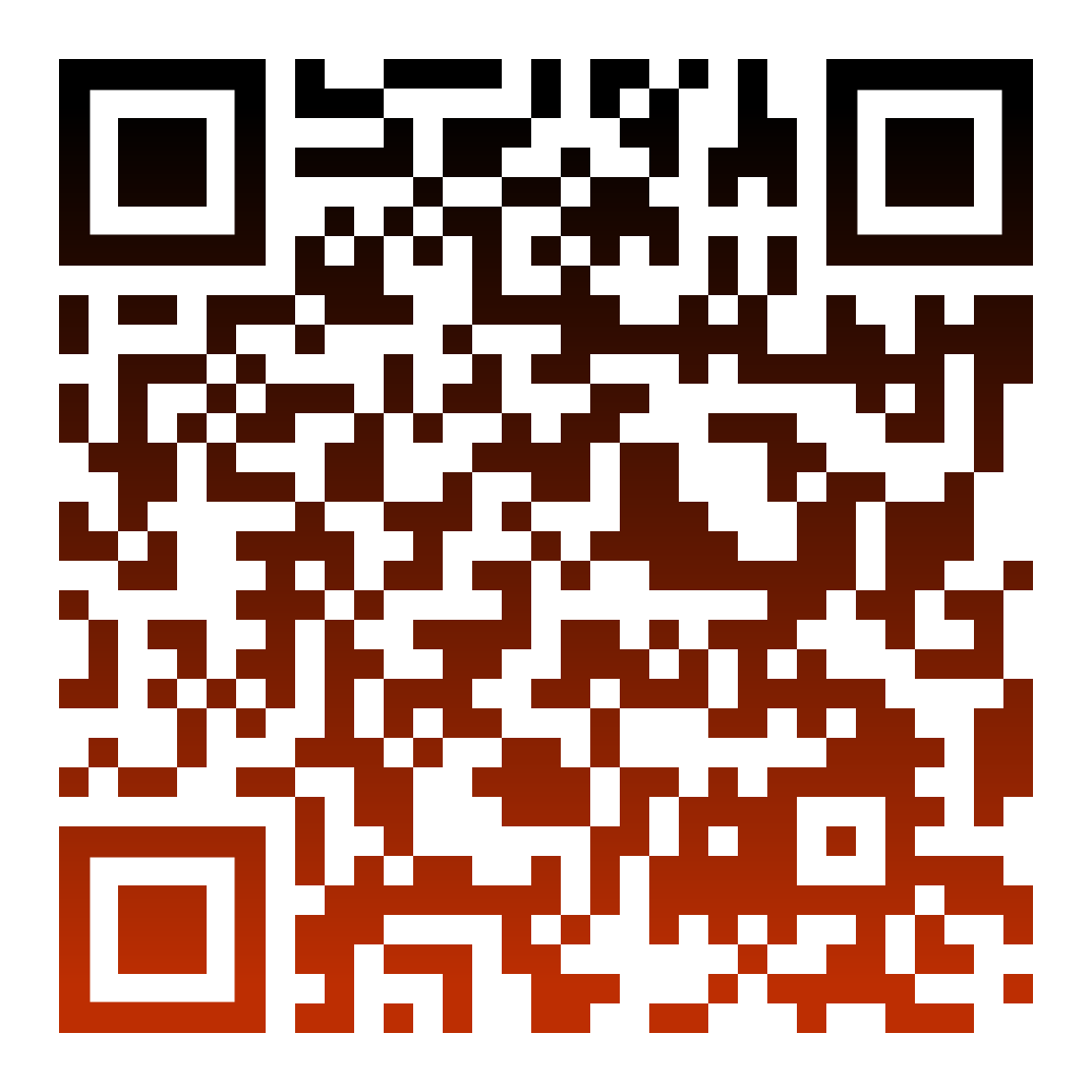 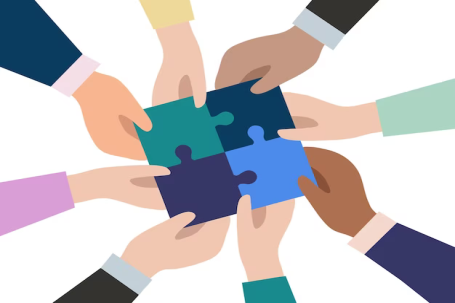 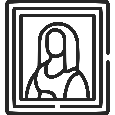 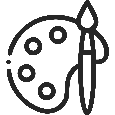 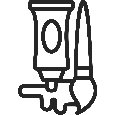 ГРУППА – ЕДИНОЕ ЦЕЛОЕ
ЗАДУМАТЬСЯ
КЛАССНЫЙ ЧАС
ПЕРСПЕКИВА
Сделав добро, человек сам становится лучше, чище и светлее. 
Это толерантный путь развития личности
Вводное занятия цикла классных часов, связанный с другими мероприятиями
Умение выстраивать отношения в будущем
-Преодолевать трудности;
- Праздновать победы
Формирование ОК, ЛР
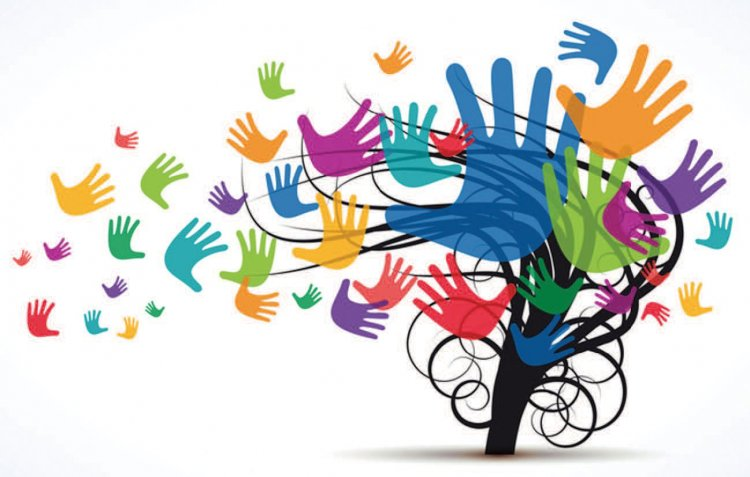 СПАСИБО!